ОДУЗИМАЊЕ БИНАРНИХ БРОЈЕВА
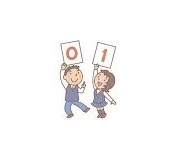 Основне аритметичке операције у бинарном бројном систему се изводе преко одређених правила.
Таблица одузимања бинарних бројева:

0 - 0 = 0
1 - 0 = 1
0 - 1 = 1 (1 се преноси и одузима у сусједној лијевој колони)
1 - 1 = 0
Примјер 1: Од броја 110(2)  одузети број 10(2)
110
-    10
простор за пренос  
1
0
0
простор за резултат  
= 100(2)
110(2)
-
10(2)
Примјер 2: Од броја 11001(2)  одузети број 111(2)
1
11001
-    111
простор за пренос  
1
1
1
1
0
0
0
простор за резултат  
111(2)
11001(2)
= 10010(2)
-
0 - 1 = 1 (1 се преноси и одузима у сусједној лијевој колони)
Домаћи задатак договорите са својим наставницима.
ХВАЛА НА ПАЖЊИ!